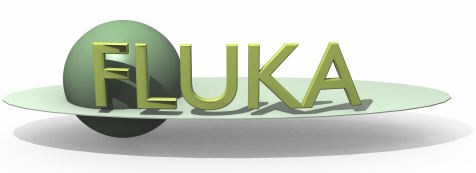 FLUKAThe Standard Output
Beginners FLUKA Course
The FLUKA Standard Output
FLUKA provides a standard output file that contains plenty of useful information:
        (fortran unit 11,   inp###.out from rfluka)


It must be checked at least once when setting up a simulation and always in case  of doubts/crashes
	(together with inp###.err and inp###.log files)


Let’s have a look to ex_3001.out (editor or flair output viewer:
    Process – Files – select ex_3001.out       , or 
    fless ex_3001.out)
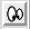 2
License/version
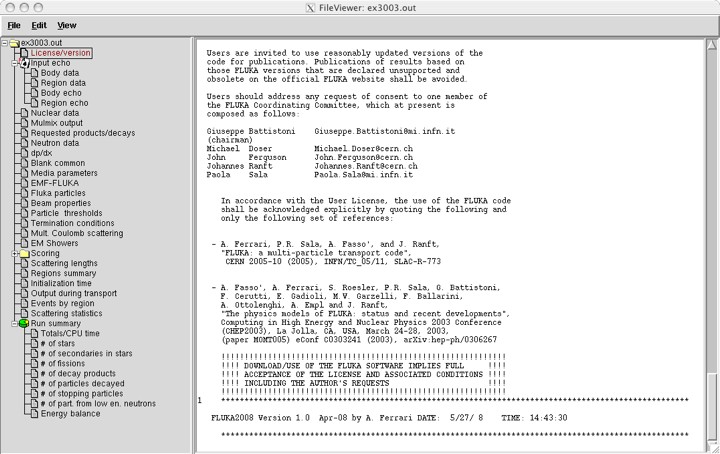 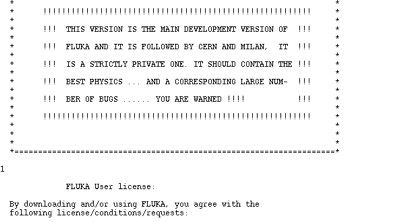 First comes the 
Banner Page,
 and the license
... other info including disclaimer,
limitations and references.
Header with the 
FLUKA version and 
the date of the run
FLUKA Course: The Standard Output6th FLUKA Course, CERN, June 23-27, 2008
3
Input echo
The data cards are parsed in groups, and do not appear in same order as they are inserted in the input file…
For instance: TITLE is the first to appear, then all comment cards are listed together, followed by the beam related cards, etc. etc.
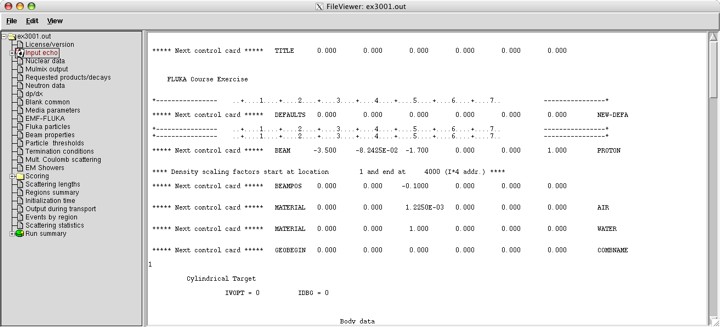 FLUKA Course: The Standard Output6th FLUKA Course, CERN, June 23-27, 2008
4
4
Input echo – Geometry output
Followed by the geometry output, if not redirected 
(see GEOBEGIN card). 
Echo of the commands is presented, together with interpretation 
and correspondence between numbers and names
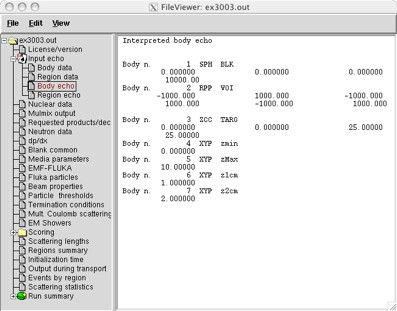 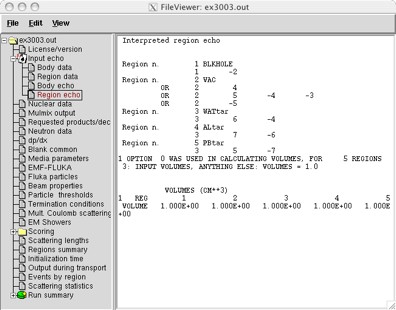 FLUKA Course: The Standard Output6th FLUKA Course, CERN, June 23-27, 2008
5
Nuclear data
Information 
about the 
basic nuclear 
data file used in 
the program
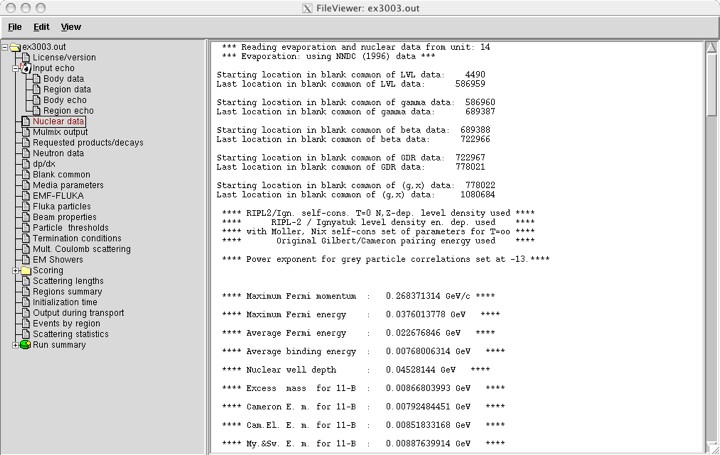 some memory allocation details…
.
.
.
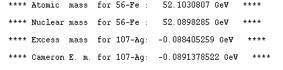 .
.
.
active options 
for the 
nuclear model
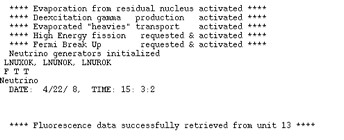 FLUKA Course: The Standard Output6th FLUKA Course, CERN, June 23-27, 2008
6
6
Material properties
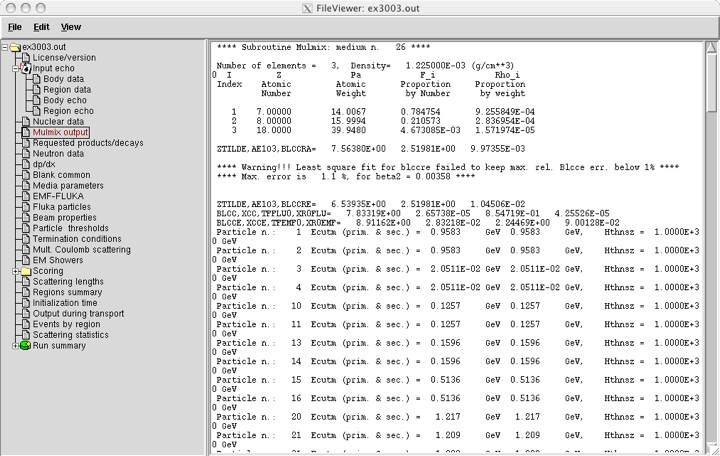 Material properties, 
multiple scattering
parameters
the warning is normal!
FLUKA Course: The Standard Output6th FLUKA Course, CERN, June 23-27, 2008
7
7
Radiation Decay
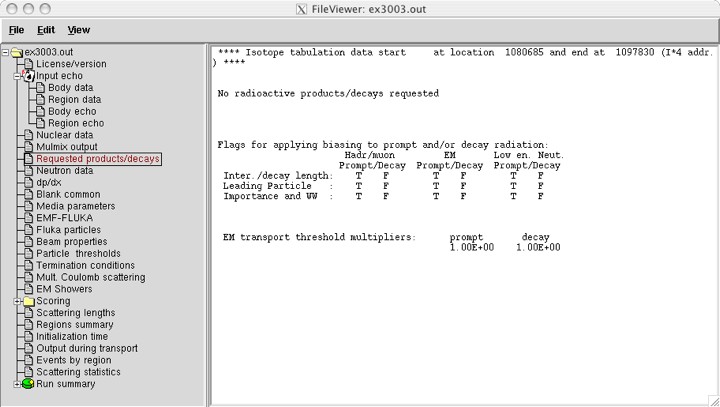 Info on decay 
radiation options
Radiation
biasing
8
Neutron data
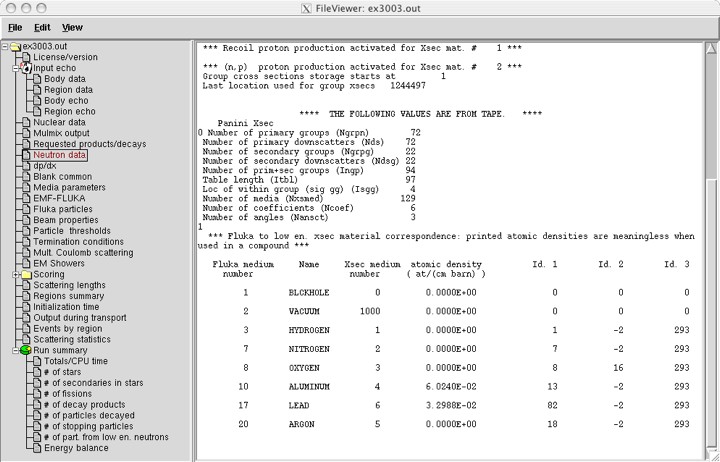 Low-energy neutron
 info, material 
correspondence
More info on low-neut cross sections if requested
LOW-NEUT
FLUKA Course: The Standard Output6th FLUKA Course, CERN, June 23-27, 2008
9
9
Material Parameters – dp/dx
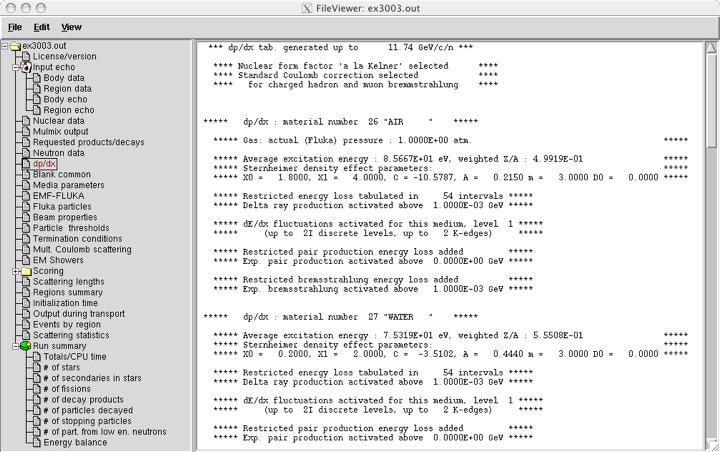 Material-dependent  
parameters for 
ionization energy 
losses
Check d-ray and bremss. threshold (DELTARAY, PAIRBREM)
FLUKA Course: The Standard Output6th FLUKA Course, CERN, June 23-27, 2008
10
10
Material parameters – Transport thresholds
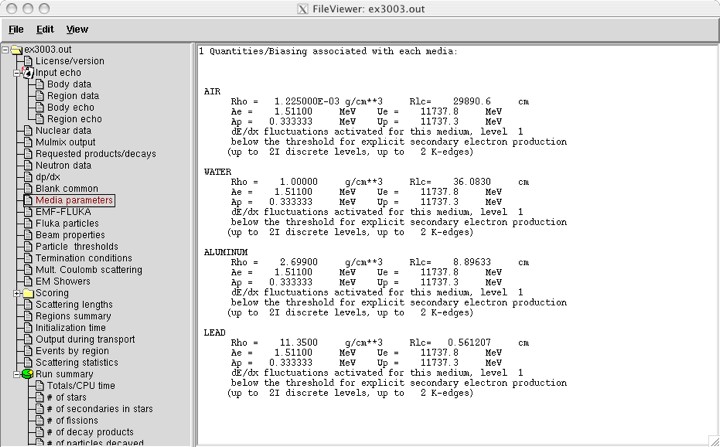 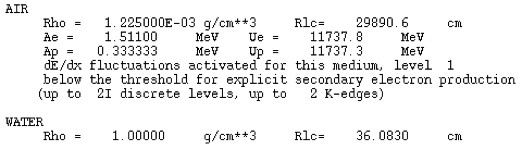 Upper limit for e± in MeV
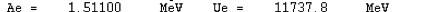 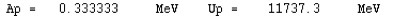 Same for photons
Production threshold for e± in MeV
(Total energy, not just kinetic)
FLUKA Course: The Standard Output6th FLUKA Course, CERN, June 23-27, 2008
11
11
Material parameters – EMF-FLUKA
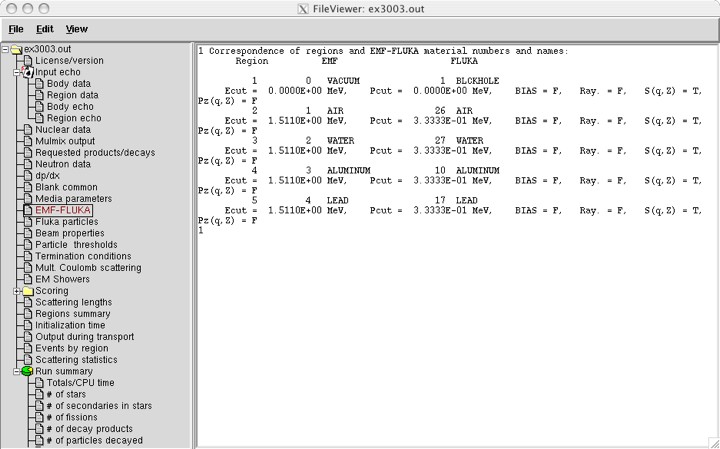 Transport threshold for e± and photons in MeV
(Total energy, not just kinetic)
FLUKA Course: The Standard Output6th FLUKA Course, CERN, June 23-27, 2008
12
12
FLUKA Particles
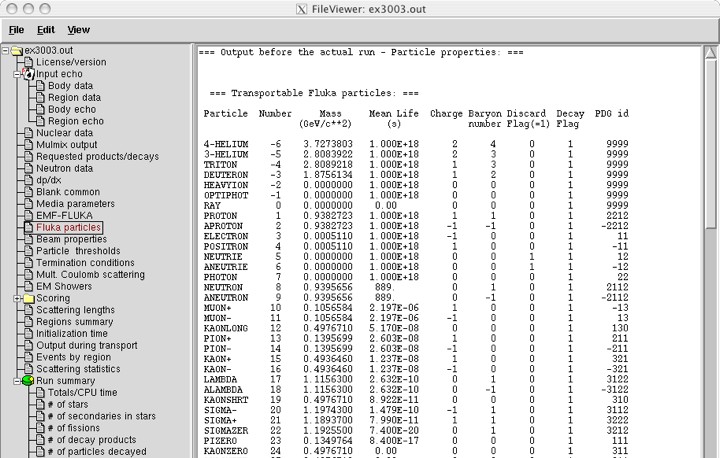 exhaustive list of FLUKA particles
...and many more
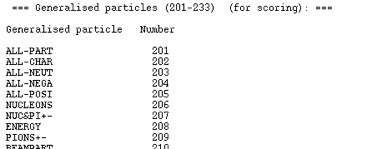 FLUKA Course: The Standard Output6th FLUKA Course, CERN, June 23-27, 2008
13
13
...continues on your screen!
Input interpreted summary – Beam
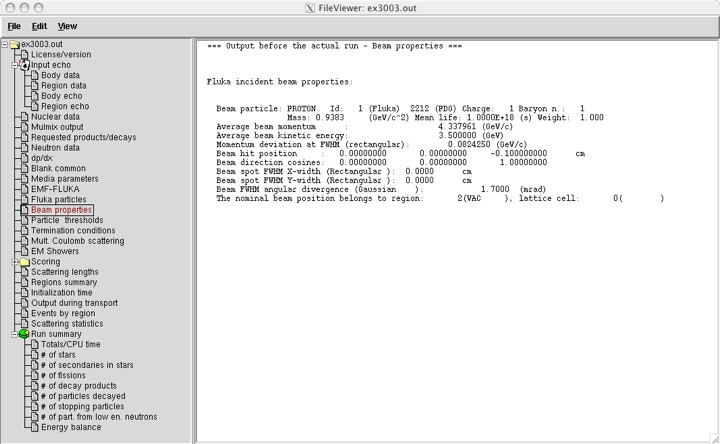 Check the starting region
FLUKA Course: The Standard Output6th FLUKA Course, CERN, June 23-27, 2008
14
14
Input interpreted summary – Thresholds
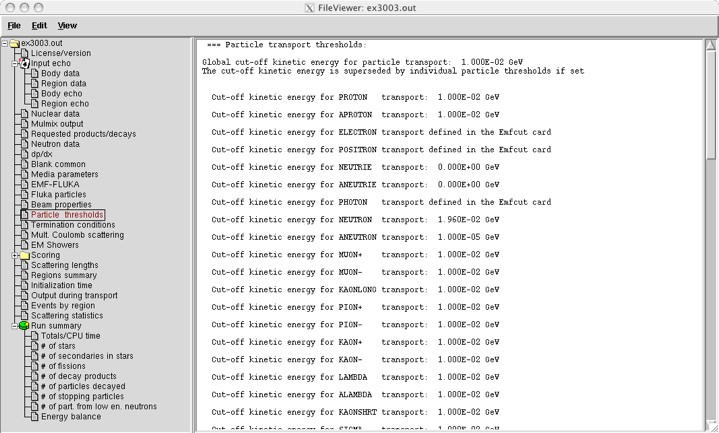 FLUKA Course: The Standard Output6th FLUKA Course, CERN, June 23-27, 2008
15
15
Input interpreted summary – TC, MCS, EM
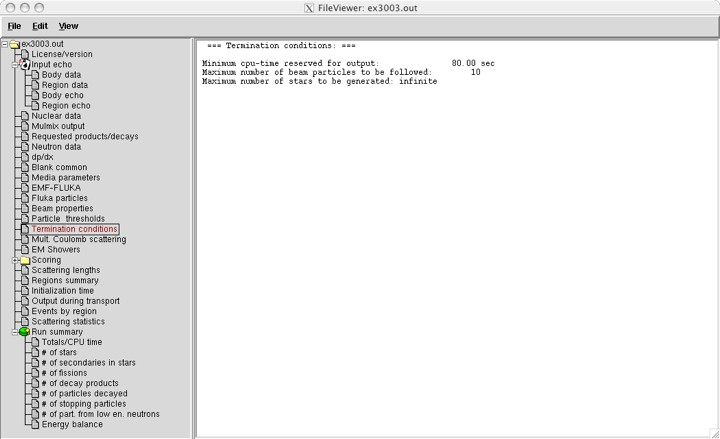 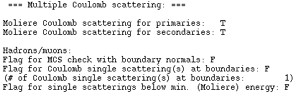 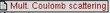 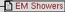 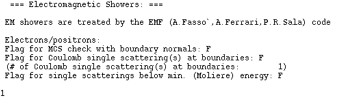 FLUKA Course: The Standard Output6th FLUKA Course, CERN, June 23-27, 2008
16
16
Scoring none in ex3, check ex5 output
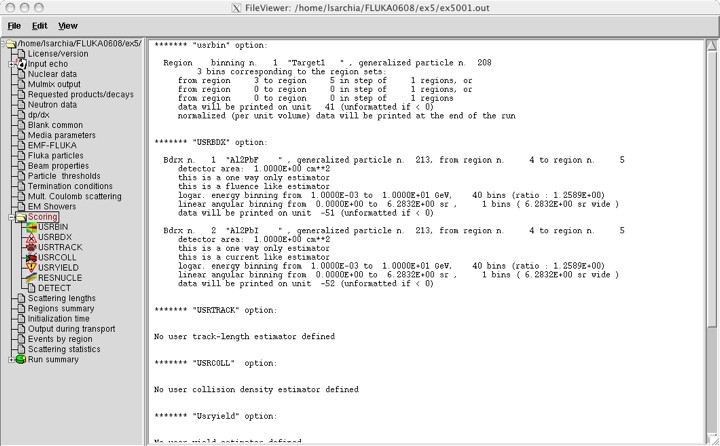 Complete description of 
each estimator requested
FLUKA Course: The Standard Output6th FLUKA Course, CERN, June 23-27, 2008
17
17
Materials – Scattering lengths
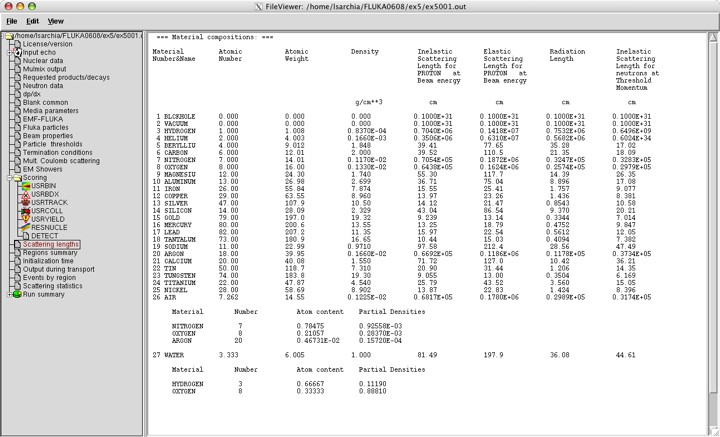 Data related to the beam particle type 
specified in the BEAM card
Compounds
interpreted
composition
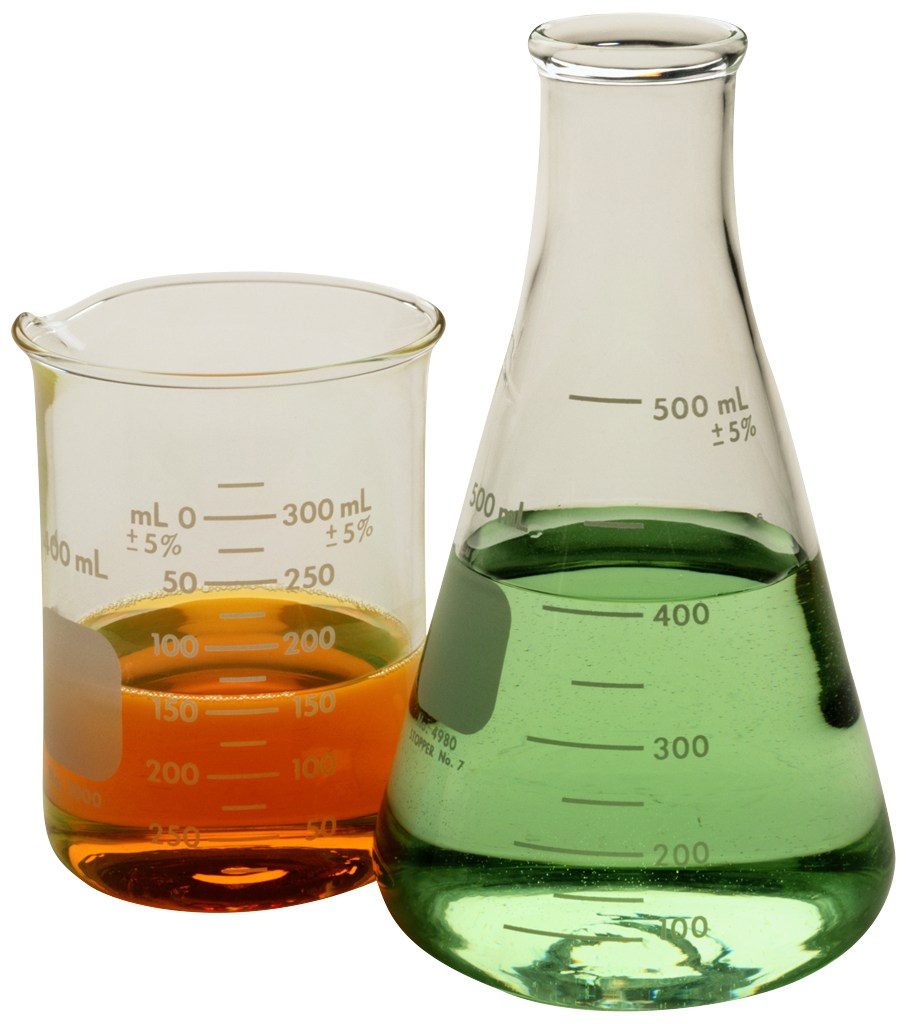 FLUKA Course: The Standard Output6th FLUKA Course, CERN, June 23-27, 2008
18
18
Regions summary
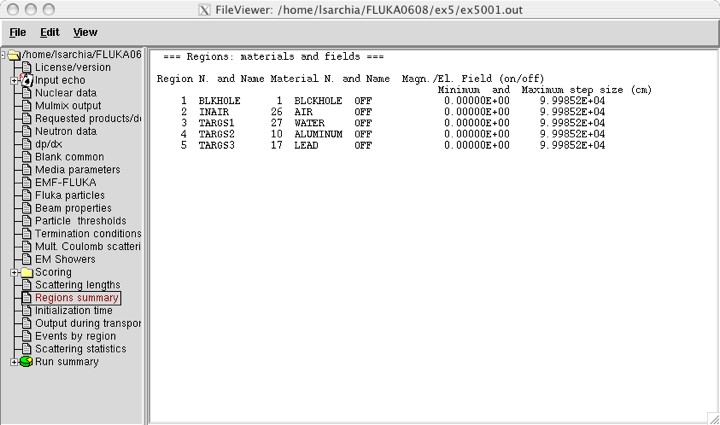 …maximum step size
not yet implemented
Useful way to check 
material assignment
Minimum step size
set with STEPSIZE option
FLUKA Course: The Standard Output6th FLUKA Course, CERN, June 23-27, 2008
19
Runtime Info – Output associated with the run
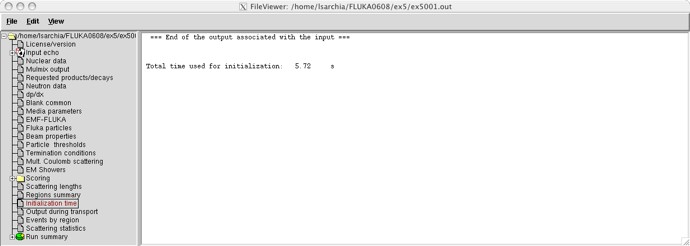 Periodic echo of:
 
event number, time, random seed
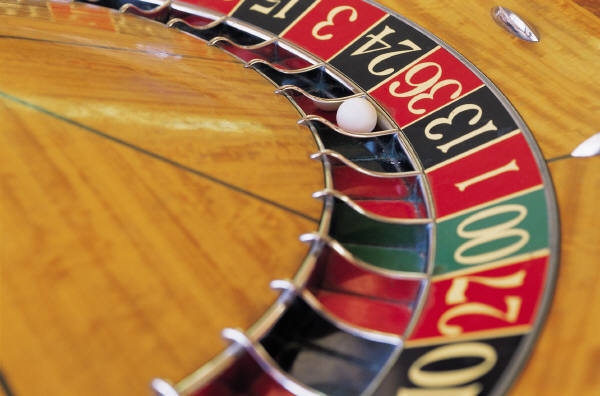 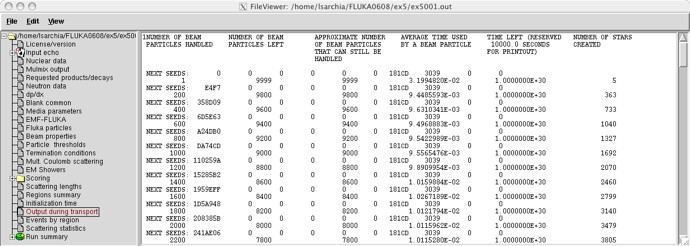 FLUKA Course: The Standard Output6th FLUKA Course, CERN, June 23-27, 2008
20
# inelastic interactions of primary particles
The volume is not automatically evaluated, 
you have to specify it in the geom. description
Results – Scoring
Results of SCORE options for all region: 
very useful for debugging and for cross-check with estimators
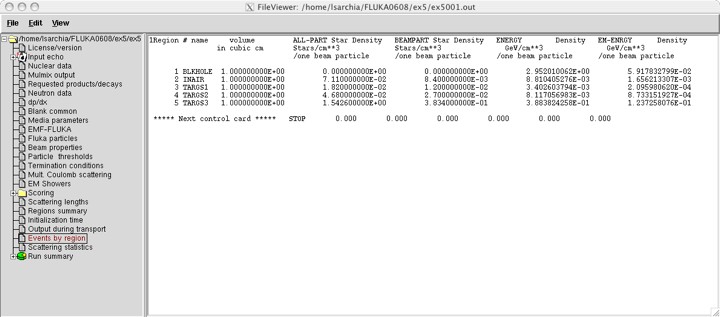 FLUKA Course: The Standard Output6th FLUKA Course, CERN, June 23-27, 2008
21
21
Results – Statistics of Coulomb scattering
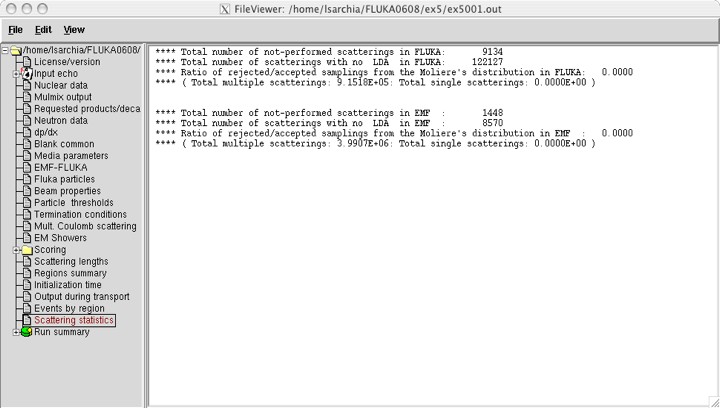 FLUKA Course: The Standard Output6th FLUKA Course, CERN, June 23-27, 2008
22
22
Results – Statistics of the run
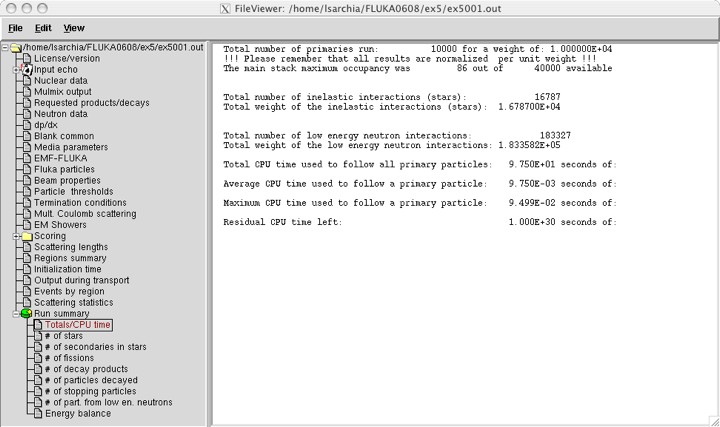 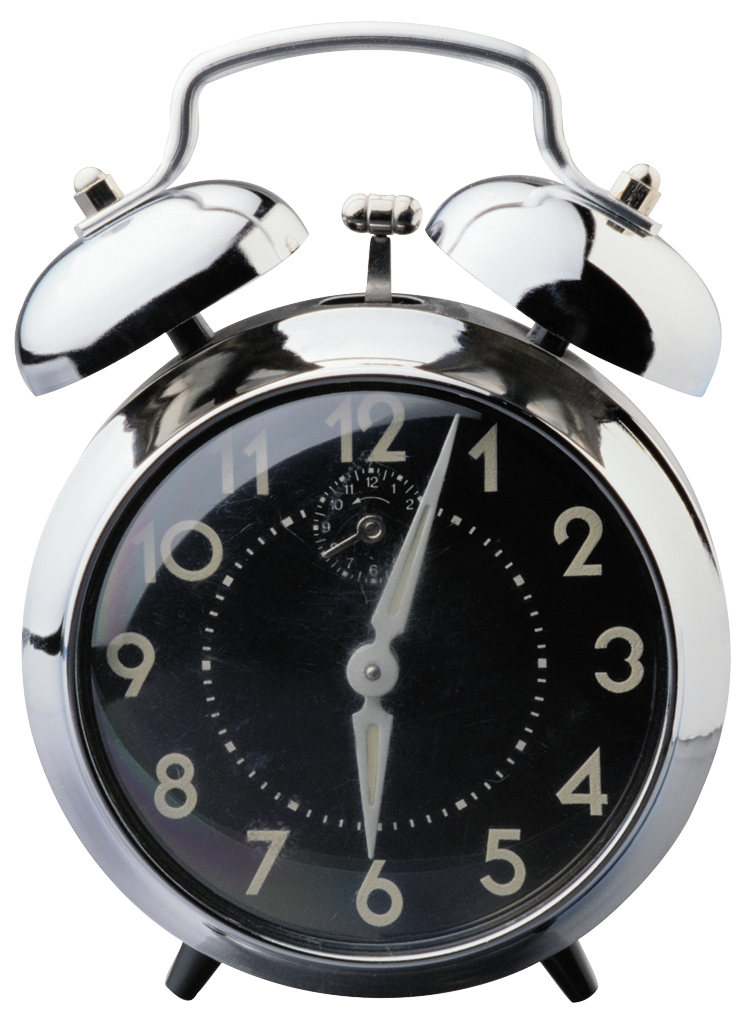 CPU time is not real time!
FLUKA Course: The Standard Output6th FLUKA Course, CERN, June 23-27, 2008
23
Run summary: detailed statistics
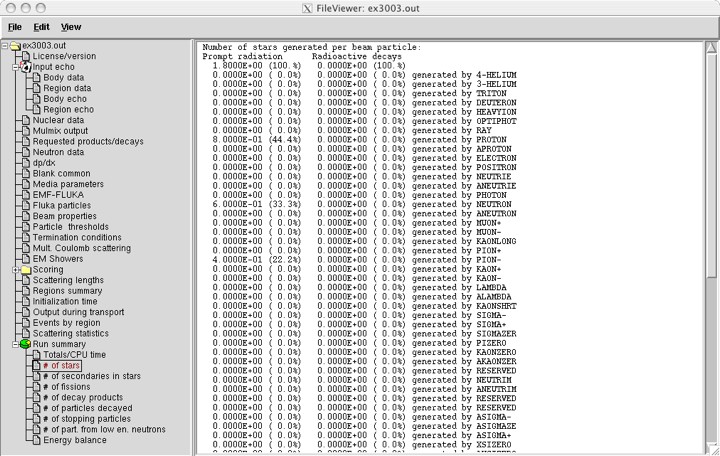 Detailed statistics for 
each particle type
FLUKA Course: The Standard Output6th FLUKA Course, CERN, June 23-27, 2008
24
Energy Balance
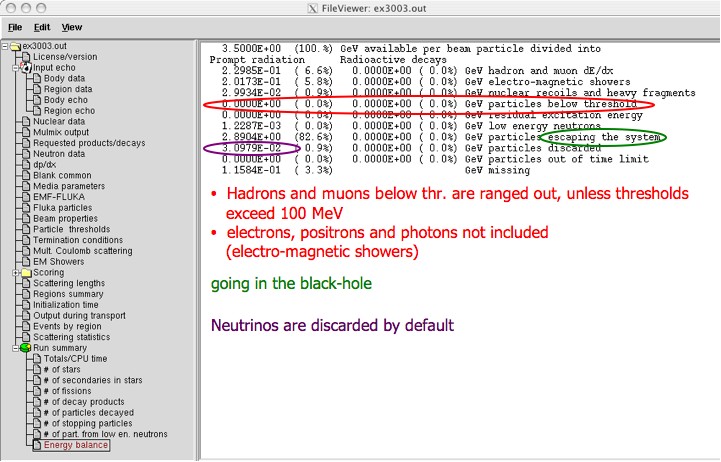 Calculated by difference: in pure e-m problems it should be 0, while in 
hadronic problems it is the energy spent in endothermic 
nuclear reactions ( ≈ 8 MeV/n) , or gained in exothermic 
(i.e., mostly neutron capture): it is –total Q
FLUKA Course: The Standard Output6th FLUKA Course, CERN, June 23-27, 2008
25
Error message
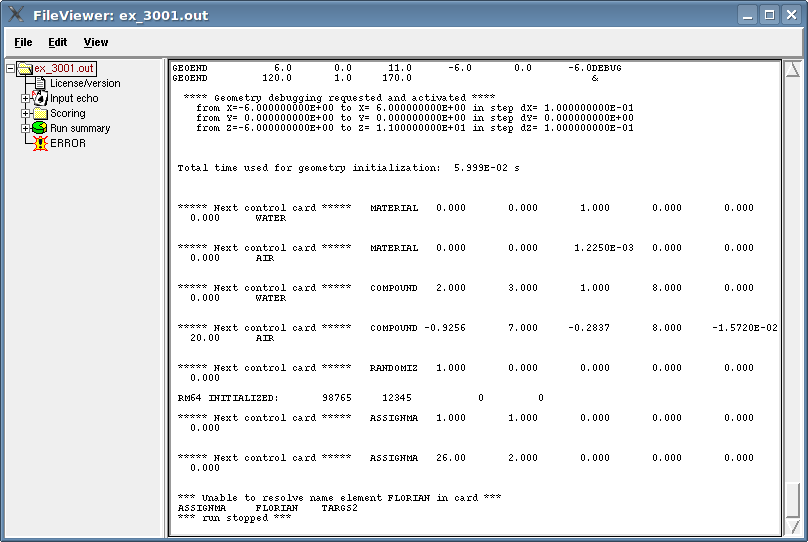 26
Tips and tricks
You can always CTRL-F or Edit – Find for a specific word in a selected section or in the whole output file.
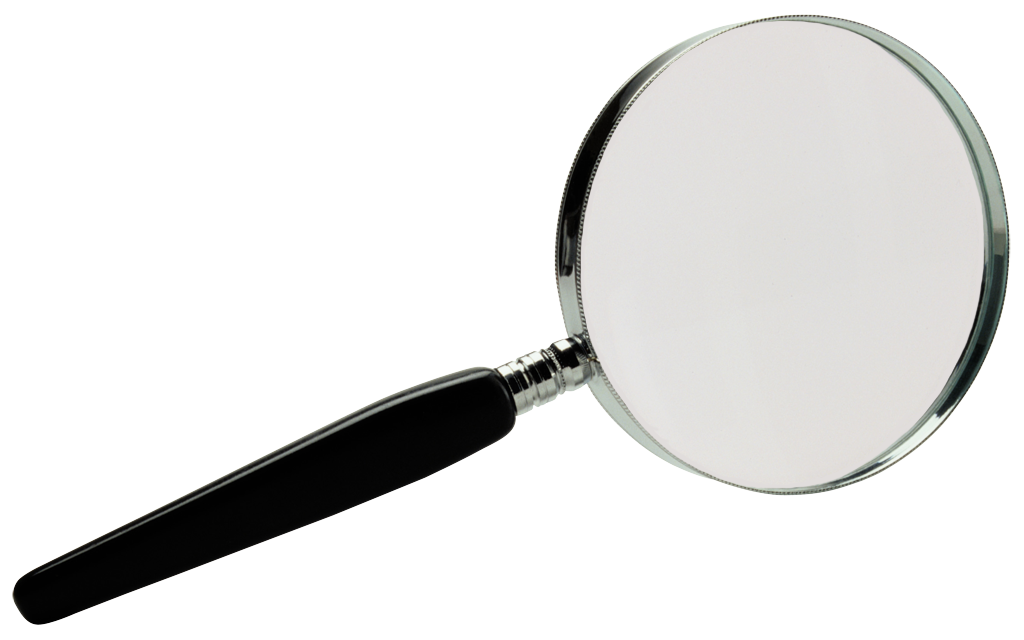 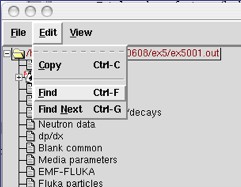 27